SENCER-ISE
Civic Engagement Partnership Awards

Cohort 2
Evaluation Workshop
October 10, 2013
Randi Korn and Stephanie Downey
Randi Korn & Associates, Inc.
www.randikorn.com
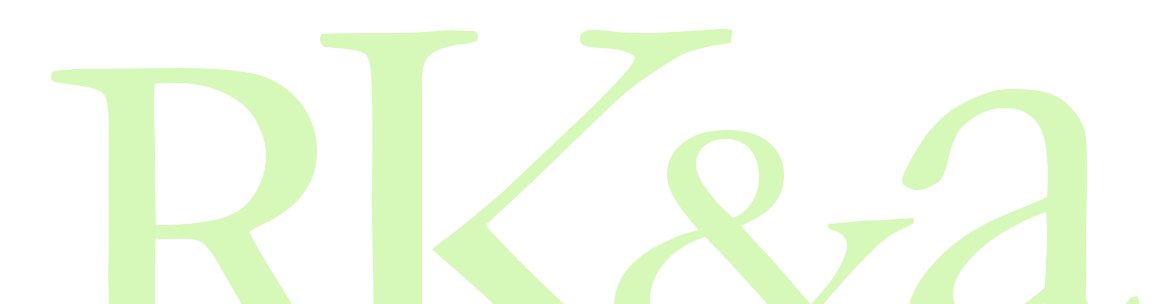 [Speaker Notes: RK

Introductions]
Workshop Goal
[Speaker Notes: RK

Review the agenda]
PLAN
ACT
OUTCOMES
Cycle of Learning
Do our actions align with the impact we want to achieve?
What impact do we want to achieve?
EVALUATE
REFLECT
In what ways have we achieved impact?
What have we learned? How can we improve?
[Speaker Notes: RK]
Outcomes:  Common Pitfalls
[Speaker Notes: RK

Pitfall #1: It was tempting for many of you to include some aspect of what you would do or facilitate as part of your project in the outcome statements.  For example, “As part of course curriculum”; “the institution will collaborate with X to.”  This is important to articulate but not as part of the impact framework.  Once you have your impact framework, use it to help you determine what you need to do to help you achieve the results you desire.

Pitfall #2: Many of you fell into the trap of including everything but the kitchen sink.  That is, trying to include several outcomes in one outcome statement (“understand and use” “be aware of and value”).  

Pitfall #3: Similarly, some of you reiterated the same outcome in different categories.  While one single idea can exist on a continuum, for example, first the audience is aware, then they are interested, then they alter their behavior, push yourself to consider where you ultimately want them to end up.  

	Along with this, given the audience’s level of exposure to ideas, concepts, and experiences, what is realistic to achieve in the context of your project?  This can help you determine a realistic point along the continuum.  

Pitfall #4: Some of you identified a broad audience group such as families or a “diverse public.” The more specific you can be about your audience the better.  For example, families with children between the ages of X and X?

Pitfall #5: Occasionally, the outcomes you defined lacked specificity.  The indicators can often serve to flesh these ideas out but you may also want to consider whether the outcome should be more concrete.  For example, something like “learn life skills” may need to be placed in a more specific context.]
Prioritizing Outcomes
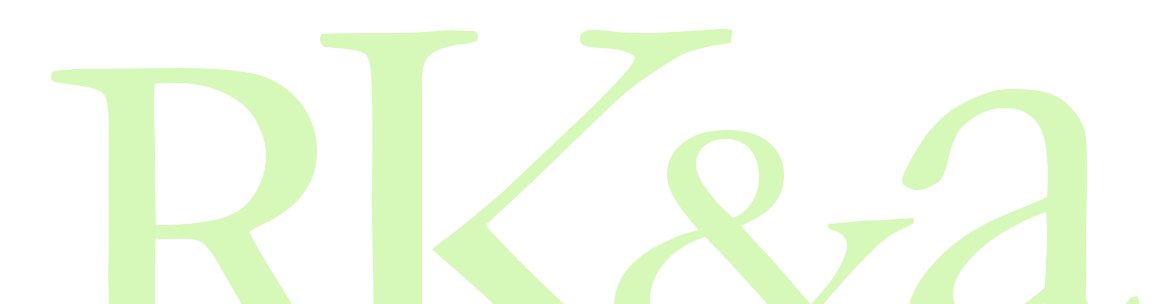 [Speaker Notes: RK

Every group identified a different number of audiences and outcomes.  Some of you may have already chosen one audience of focus, while others may still be deciding between two or three audiences.  Likewise, some of you may have narrowed your outcomes down to three or four, while others may still be prioritizing the outcomes you developed.

We would like you to take this time to choose up to three outcomes for which you will develop indicators.  You can maintain the other outcomes you have developed but, for today’s purposes, focus on three outcomes for your primary audience.

This workshop is giving you an exercise to complete and you can do this exercise again, back home, with the remaining outcomes.  This workshop is about imparting a replicable process.]
1. Which outcomes are most important to achieve     (for you, for funders, for other stakeholders)? 2. Which outcomes are most realistic to achieve, given the scope and scale of your project?
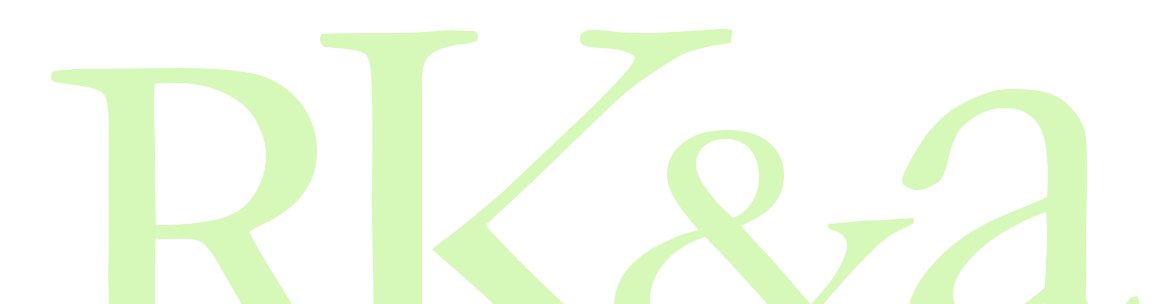 [Speaker Notes: RK

We are going to do an activity now to help you prioritize the outcomes for each audience. By asking you to prioritize, we are facilitating an exercise to help each group think about doing less to achieve more. 

There are 2 questions on this slide to help you prioritize outcomes.  On your worksheets, you started to articulate which outcomes were most important to achieve, however, we are encouraging you to go further to focus on three or fewer outcomes. 

As a group, we would like you to vote on up to three outcomes that are most important to achieve.  Use these questions to guide your discussion.  Emily and I will circulate to help answer questions.]
Contextualizing Indicators
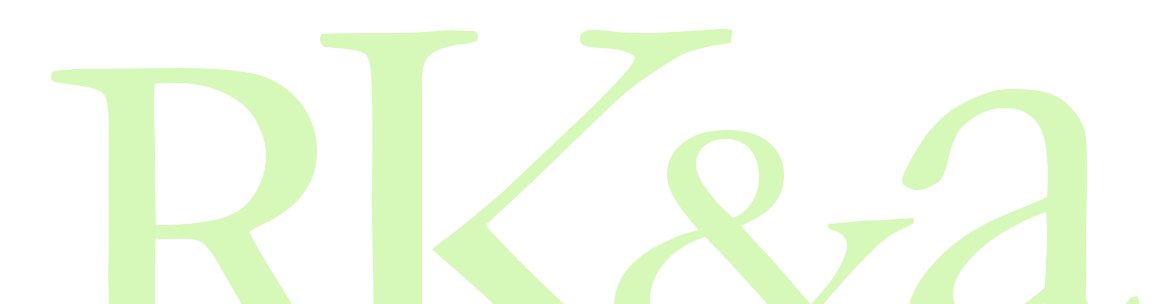 [Speaker Notes: RK
  
  We will now shift to the idea of indicators; how will you measure whether outcomes have been achieved?
  Indicators are the building blocks of outcomes, meaning outcome 1 = indicators a + b + c.
  You just now prioritized outcomes.  In small groups, we will now write indicators for those outcomes.]
Outcomes/Indicators in Informal Learning Settings
[Speaker Notes: RK
This is how we think of the relationship between outcomes and indicators.

Outcomes break down the impact statement; they support and describe impact specifically and for distinct audiences. 

Indicators are below outcomes.  Indicators support and describe outcomes more specifically.  They define the evidence that lets you know you have indeed achieved outcomes.  They enable outcomes to become observable and measureable.  They are important for evaluation because they are so exact and precise that they do not allow room for misunderstanding and they are not open to interpretation.   

For each outcome, there are typically between two and four indicators.  So imagine if you have 10 outcome statements, that is the potential for 40 indicators.  Developing indicators quickly helps you visualize just how much you are attempting to accomplish.]
Outcomes/Indicators in Informal Learning Settings
NSF Impact Framework
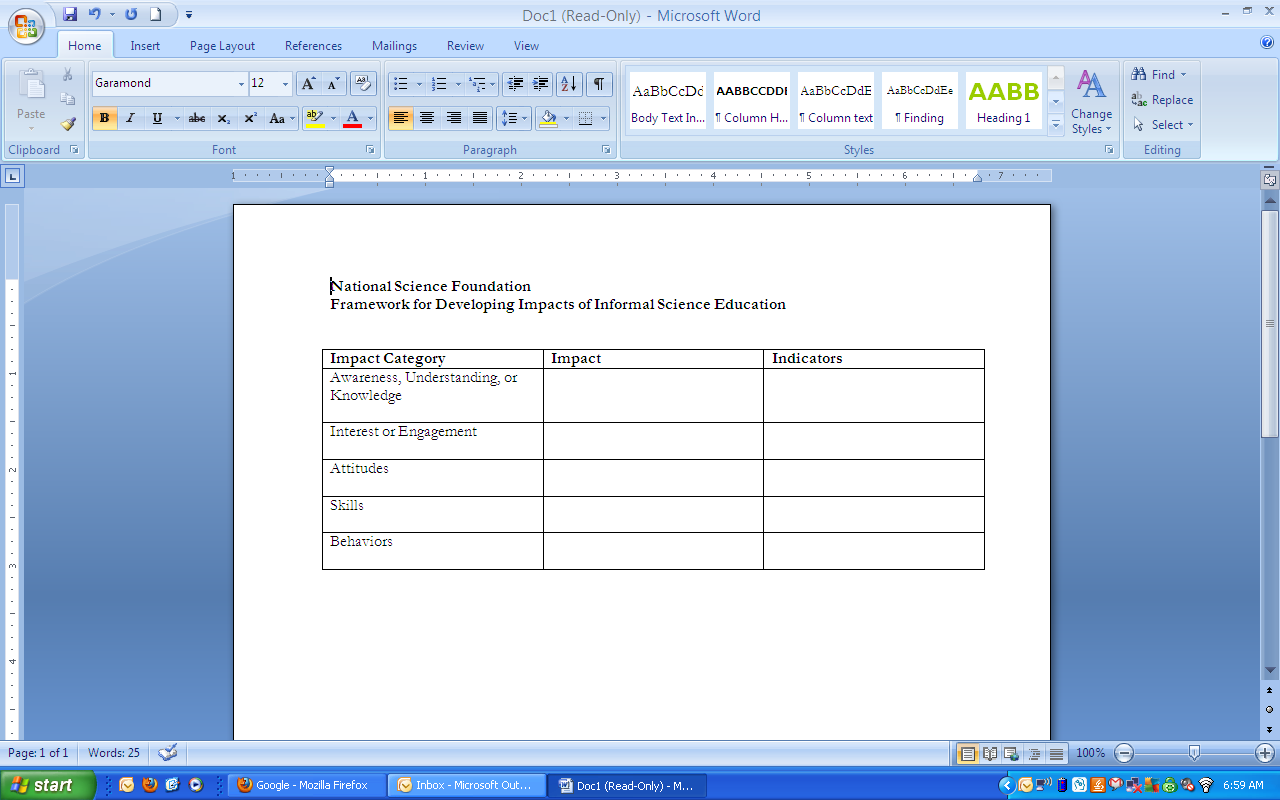 The Burke’s
Intentions
How Visitors
Think
[Speaker Notes: RK

This should be familiar.  We show it now just to help you visualize that indicators are the granular level of your framework.  You have now completed the second column.  Today, you will flesh out the third.]
Example:  Indicators
[Speaker Notes: SD]
What must audiences do or say to demonstrate they have achieved an outcome?
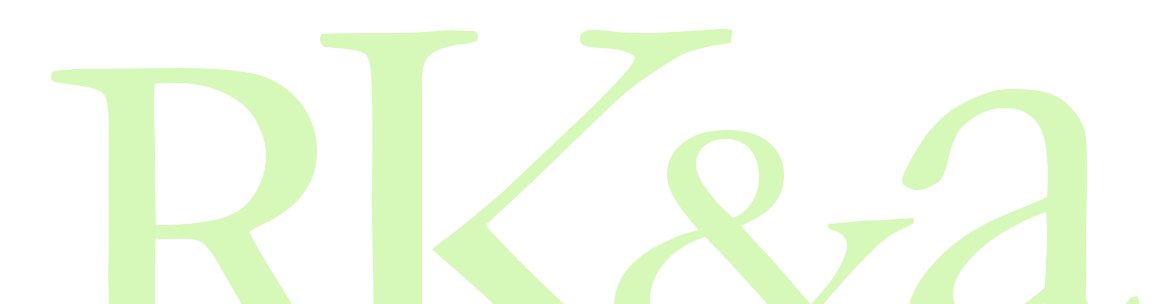 [Speaker Notes: SD

You will consider this question to help define indicators.]
Developing Indicators
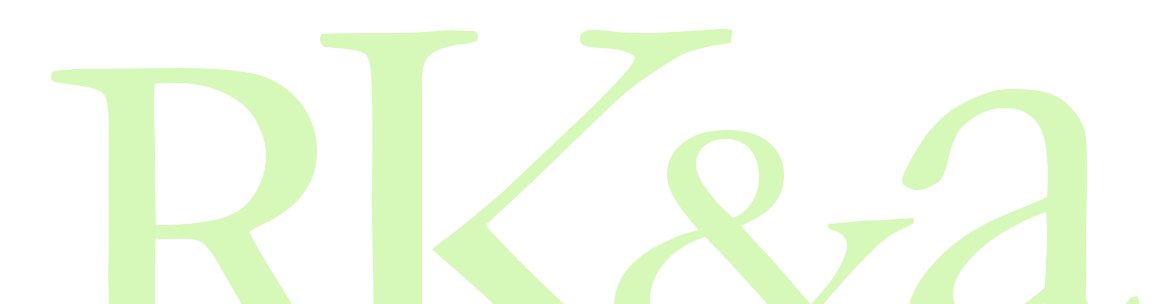 [Speaker Notes: SD

We are now doing a small group activity to help define indicators for the primary audience.  The goal is to brain dump indicators for the three outcomes you have chosen.

Randi and I will keep time.  We will ask you to spend five minutes per outcome brainstorming. Ask yourself, “What must your audience do or say to demonstrate they have …” Don’t worry about language; that comes later.

Then, we will give you 10-15 minutes to tighten what you already have (collapse similar ideas, make things more concrete, delete).

During the final 15-20 minutes, we will ask you to pair with the other group at your table to push for clarity.

Is the indicator concrete and specific OR is it open to interpretation?  Do people understand it differently?  Push your colleagues to achieve clarity.  Ask them, “What do you mean by X?”  and “Can you give me an example?”
Is the indicator realistic to achieve given what you envision for the your project?  Given audiences exposure to the program (number of visits, etc.), is X realistic to achieve?]
Is the indicator concrete and specific? Is the indicator realistic to achieve given what you envision for the project?
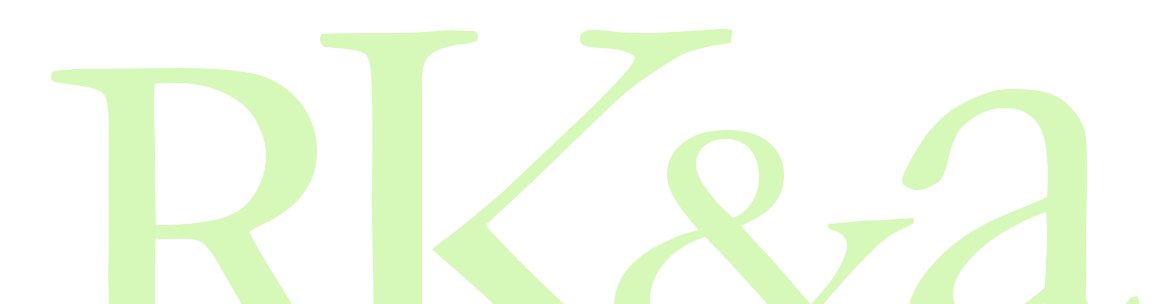 [Speaker Notes: SD 
 [I see this more as the instructions or guidance we give them as we circulate; I don’t know if we need it on a slide]

We will consider these questions to hone the ideas and language for each indicator.

Is the indicator concrete and specific OR is it open to interpretation?  Do people understand it differently?  Push your colleagues to achieve clarity.  Ask them, “What do you mean by X?”  and “Can you give me an example?”
Is the indicator realistic to achieve given what you envision for the Knight School Programs?  Given students and teachers exposure to the program (number of visits, etc.), is X realistic to achieve?]
Choosing Methods
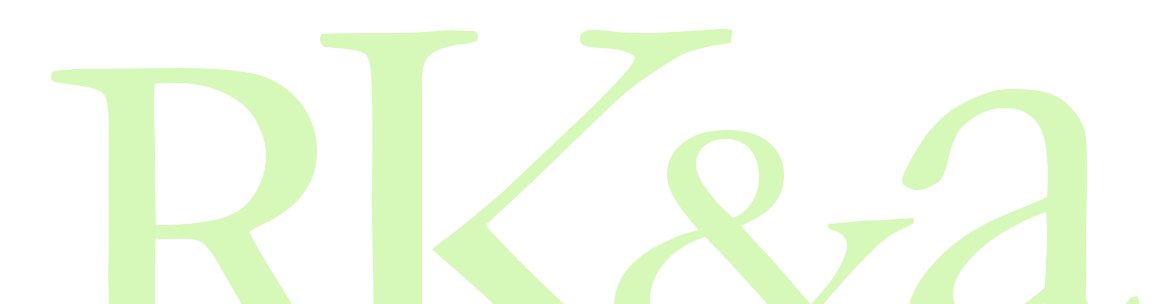 [Speaker Notes: SD

Now, comes another important step for planning your evaluation—choosing appropriate data collection methods.

You will have 20 minutes for this part.]
Data Collection Methods
[Speaker Notes: SD]
Standardized Questionnaires
[Speaker Notes: SD]
In-depth Interviews
[Speaker Notes: SD]
Observations
[Speaker Notes: SD]
Focus Groups
[Speaker Notes: SD]
PLAN
ACT
OUTCOMES
Cycle of Learning
Do our actions align with the impact we want to achieve?
What impact do we want to achieve?
EVALUATE
REFLECT
In what ways have we achieved impact?
What have we learned? How can we improve?
[Speaker Notes: RK

 
But, if you can think about the process you implemented today, what are your thoughts?  What was challenging?  What was uncomfortable?  What might you do differently when you replicate the process at home?

What did you learn?]